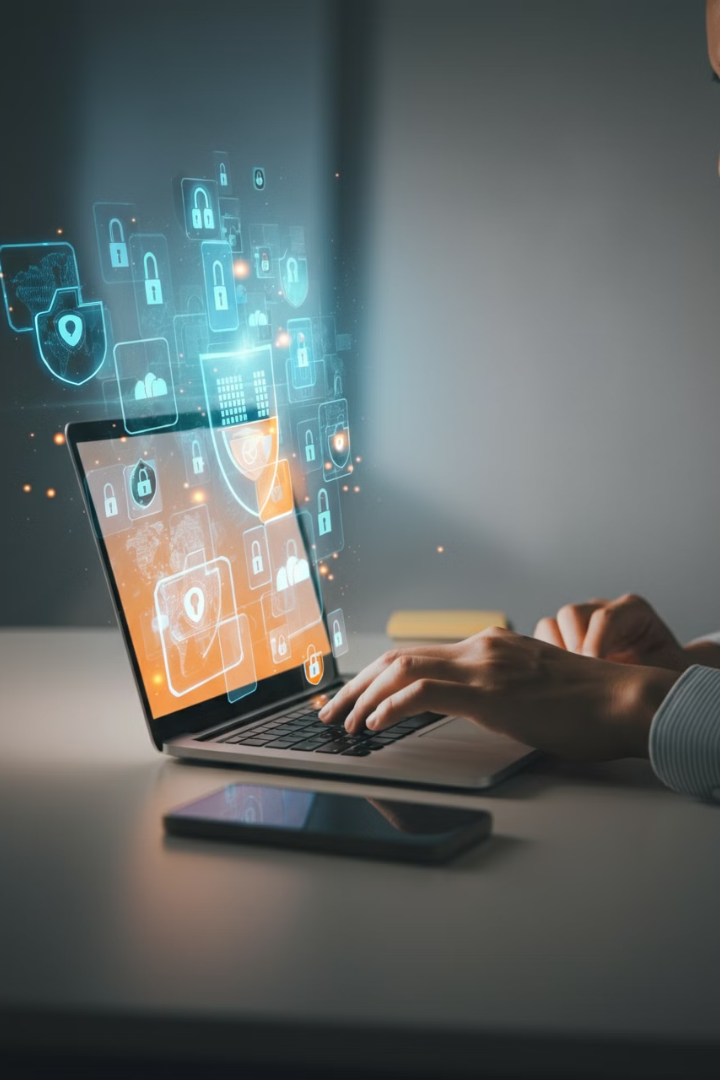 O`ZBEKISTON RESPUBLIKASI HUQUQNI MUHOFAZA QILISH AKADEMIYASI
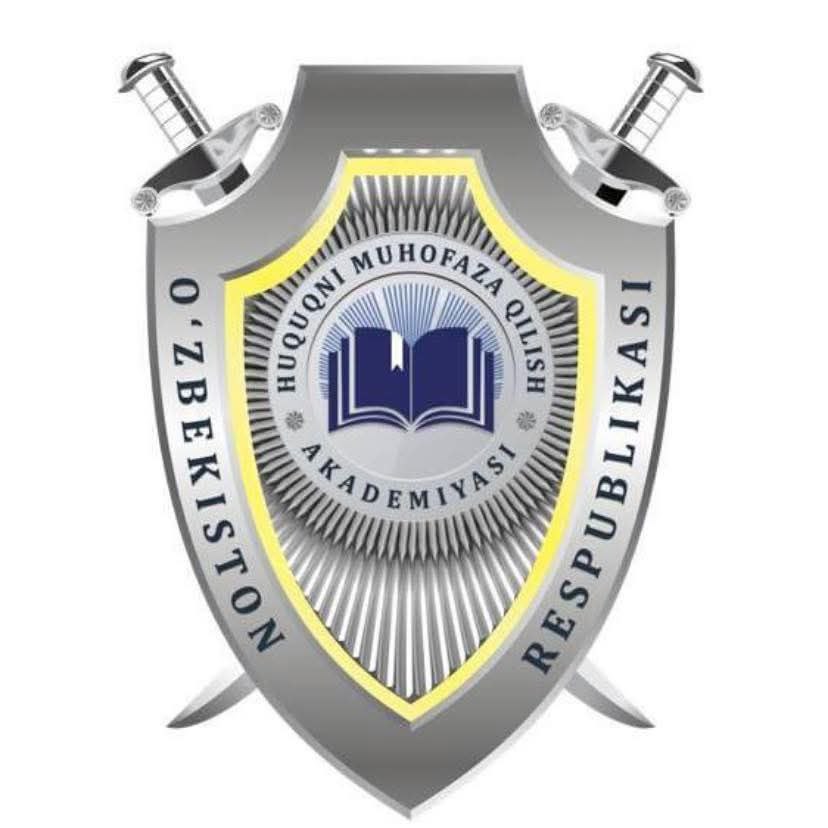 5-MAVZU. O‘ZBEKISTONDA KORRUPSIYAGA QARSHI KURASHDA OAVNING O‘RNI VA AXLOQIY AHAMIYATI.
Oliy ta’lim muassasalari talabalari uchun mo'ljallangan
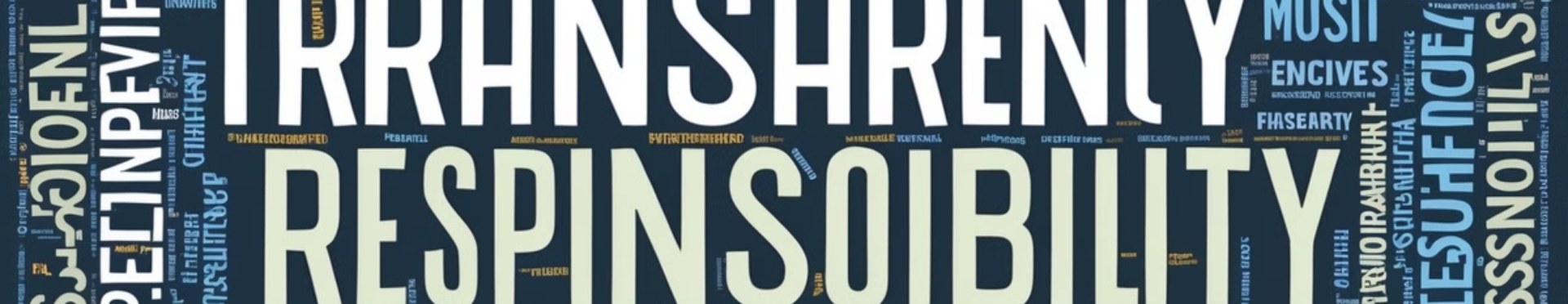 Reja:
Korrupsiyaga qarshi kurashda davlat va fuqarolik jamiyati o‘rtasidagi sheriklik
1
Korrupsiyaning oldini olishda davlat va fuqarolik jamiyati o‘rtasidagi konstruktiv hamkorlik usullari
2
Korrupsiyaga qarshi kurashda davlat organlari va fuqarolik jamiyati o‘rtasidagi hamkorlikda kasbiy etika
3
Korrupsiyaga qarshi kurashda hamkorlikning ahamiyati
Xalqaro tamoyillar
Korrupsiyaning oldini olishda davlat organlari va fuqarolik jamiyati institutlari o'rtasidagi sheriklikning xalqaro tamoyillari muhim ahamiyatga ega. Bu tamoyillar global tajribaga asoslangan bo'lib, samarali hamkorlikni ta'minlashga xizmat qiladi.
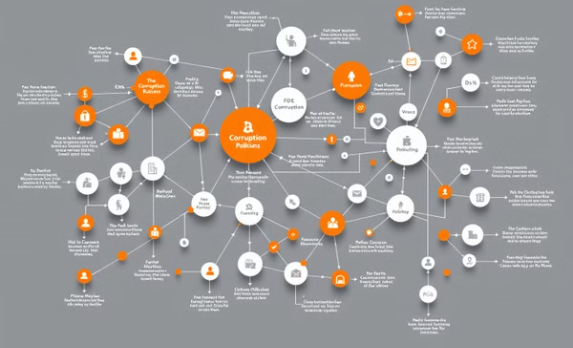 Milliy standartlar
O'zbekistonda korrupsiyaga qarshi kurashishda milliy standartlar ishlab chiqilgan. Bu standartlar mamlakatimiz xususiyatlarini hisobga olgan holda, davlat va jamiyat o'rtasidagi hamkorlikni mustahkamlashga qaratilgan.
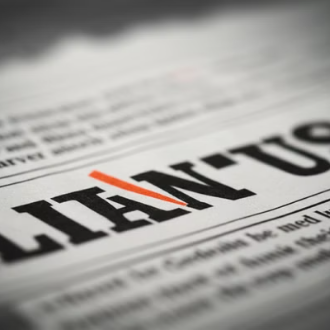 Hamkorlik texnologiyalarini o'rganish
Bilish
1
Korrupsiyaning oldini olishda davlat organlari va fuqarolik jamiyati institutlari o'rtasidagi konstruktiv hamkorlik texnologiyalarini o'rganish muhim bosqich hisoblanadi.
Tushunish
2
Hamkorlik texnologiyalarining mohiyatini chuqur anglash, ularning amaliyotdagi ahamiyatini tushunish lozim.
Qo'llash
3
O'rganilgan texnologiyalarni amaliyotda qo'llash, ularning samaradorligini baholash va takomillashtirish zarur.
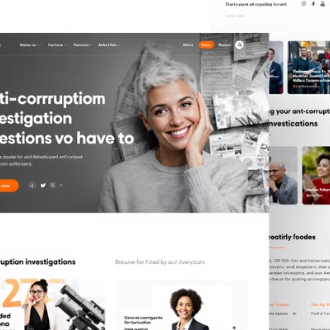 Korrupsiyaga qarshi kurashda davlat va fuqarolik jamiyati o‘rtasidagi sheriklik
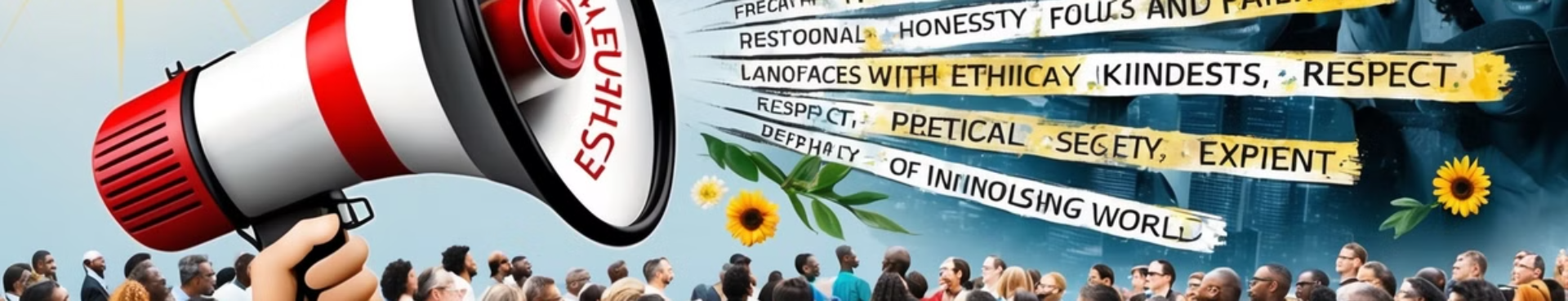 OAVning axloqiy ahamiyati
Jamiyat ongi
Ijtimoiy nazorat
Axloqiy me'yorlar
OAV jamiyatda korrupsiyaga nisbatan murosasiz munosabatni shakllantiradi. Bu orqali fuqarolarning huquqiy ongi va madaniyatini oshirishga hissa qo'shadi.
OAV ijtimoiy nazorat vositasi sifatida korrupsiyaga qarshi kurashda muhim rol o'ynaydi. Ular jamiyatning "ko'zi va qulog'i" vazifasini bajaradi.
OAV orqali jamiyatda korrupsiyaga qarshi kurashish borasidagi axloqiy me'yorlar targ'ib qilinadi va mustahkamlanadi.
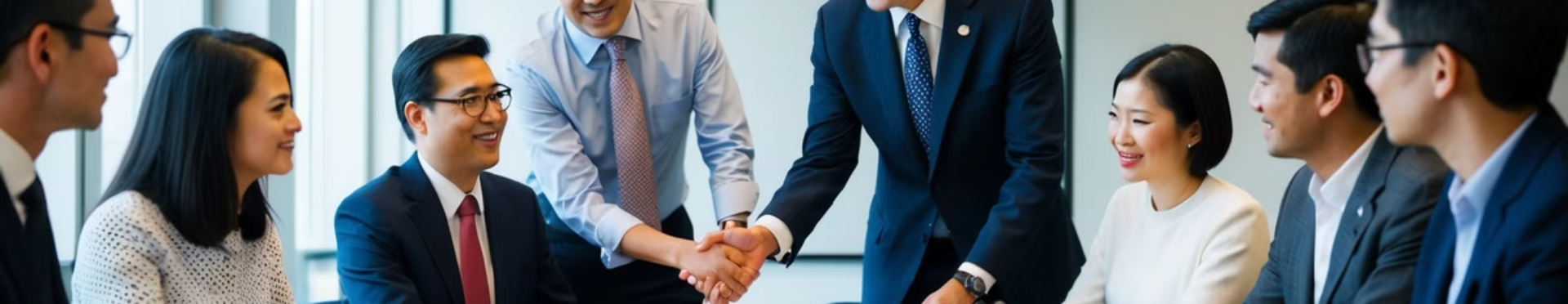 Davlat organlari va OAV hamkorligi
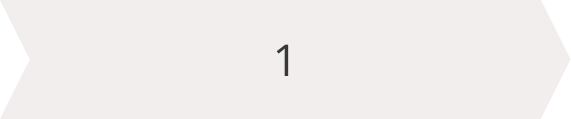 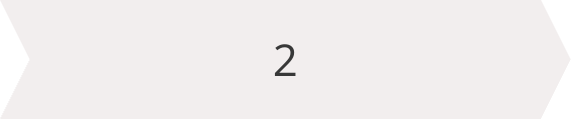 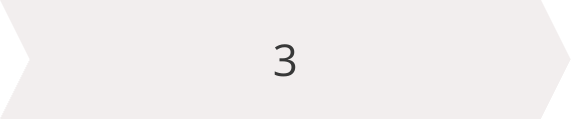 Ma'lumot almashish
Tahlil va muhokama
Qayta aloqa
Davlat organlari OAVga korrupsiya holatlariga oid ma'lumotlarni taqdim etadi.
OAV olingan ma'lumotlarni tahlil qiladi va jamoatchilik muhokamasiga olib chiqadi.
Jamoatchilik fikri davlat organlariga yetkaziladi va zarur choralar ko'riladi.
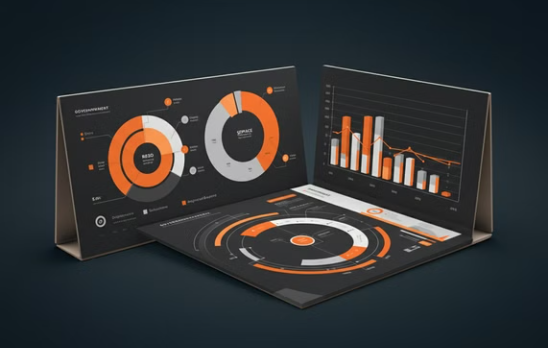 OAV va davlat organlari hamkorligi
Hamkorlikning ahamiyati
OAV va davlat organlari o'rtasidagi samarali hamkorlik korrupsiyaga qarshi kurashning muhim shartidir. Bu shaffoflikni oshiradi, jamoatchilik nazoratini kuchaytiradi va fuqarolarning davlatga bo'lgan ishonchini mustahkamlaydi.
Hamkorlik yo'nalishlari
Press-konferensiyalar va brifinglar o'tkazish
Davlat organlarining ochiq ma'lumotlar bazalarini yaratish
Jurnalistlar so'rovlariga o'z vaqtida javob berish
OAV vakillari uchun maxsus treninglar tashkil etish
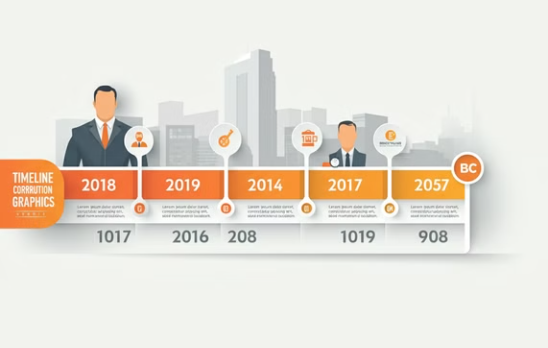 OAV va huquq-tartibot organlari hamkorligi
Hamkorlikning ahamiyati
Hamkorlik yo'nalishlari
Tergov jarayonida ma'lumot almashish
OAV va huquq-tartibot organlari o'rtasidagi samarali hamkorlik korrupsiyaga qarshi kurashning muhim shartidir. Biroq, bu hamkorlik jurnalistik mustaqillikka putur yetkazmasligi kerak. OAV o'z faoliyatida xolislik va tanqidiy yondashuvni saqlab qolishi lozim.
Jurnalistik surishtiruvlar natijalarini taqdim etish
Profilaktika tadbirlarini birgalikda o'tkazish
Huquqiy maslahatlar olish
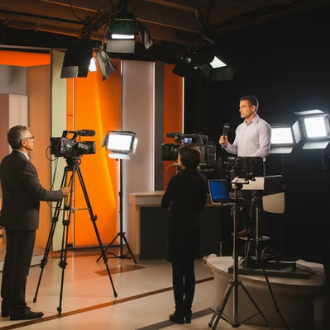 Fuqarolik jamiyati institutlari va OAV hamkorligi
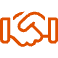 Birgalikdagi loyihalar
OAV va fuqarolik jamiyati institutlari korrupsiyaga qarshi kurashish bo'yicha qo'shma loyihalarni amalga oshiradi.
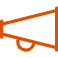 Jamoatchilik fikrini o'rganish
OAV fuqarolik jamiyati institutlari bilan birgalikda korrupsiya masalalari bo'yicha jamoatchilik fikrini o'rganadi.
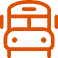 Ma'rifiy faoliyat
OAV va fuqarolik jamiyati institutlari aholining huquqiy savodxonligini oshirish bo'yicha hamkorlikda ish olib boradi.
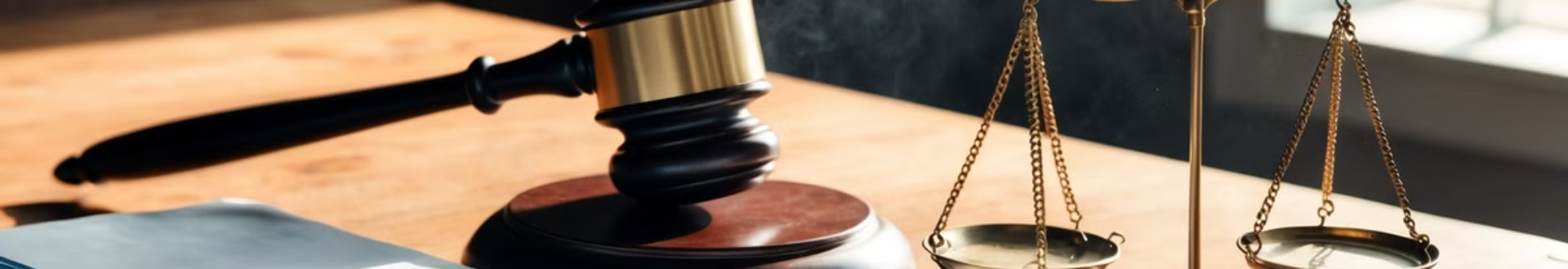 OAV faoliyatining huquqiy asoslari
Qonun nomi
Qabul qilingan sana
Asosiy maqsadi
O'zbekiston Respublikasining "Ommaviy axborot vositalari to'g'risida"gi Qonuni
1997-yil 26-dekabr
OAV faoliyatining asosiy tamoyillarini belgilash
O'zbekiston Respublikasining "Axborot olish kafolatlari va erkinligi to'g'risida"gi Qonuni
1997-yil 24-aprel
Axborot olish huquqini ta'minlash
O'zbekiston Respublikasining "Jurnalistlik faoliyatini himoya qilish to'g'risida"gi Qonuni
1997-yil 24-aprel
Jurnalistlarning huquq va erkinliklarini himoya qilish
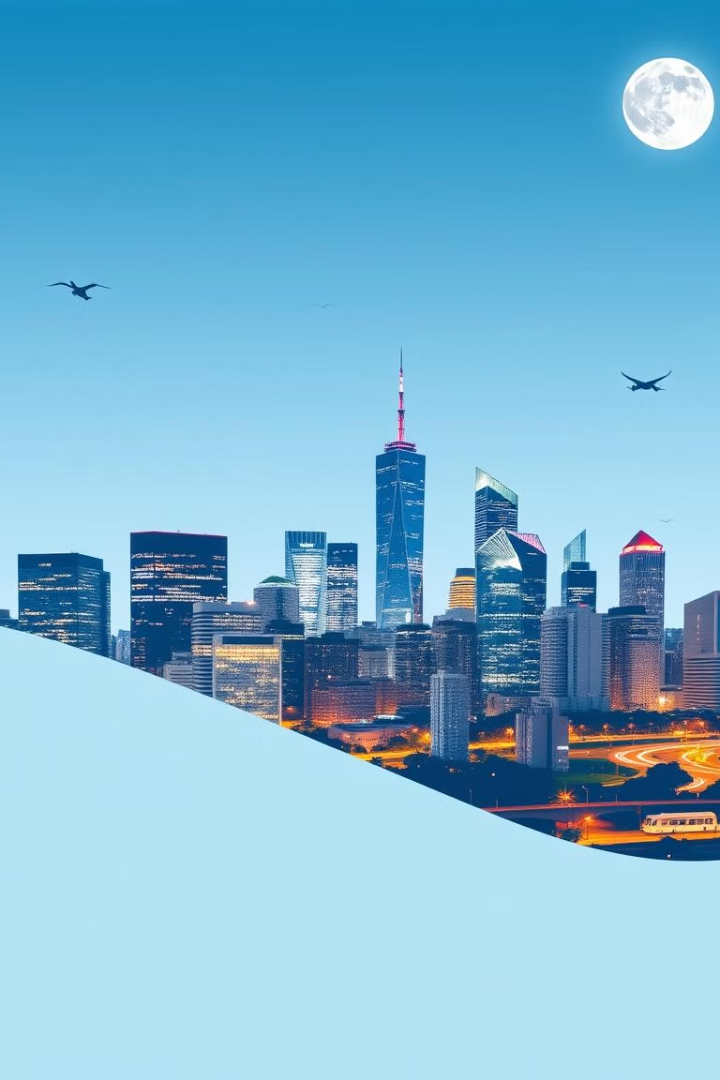 Korrupsiyaning oldini olishda davlat va fuqarolik jamiyati o‘rtasidagi konstruktiv hamkorlik usullari
OAV va davlat organlari hamkorligini kuchaytirish yo'llari
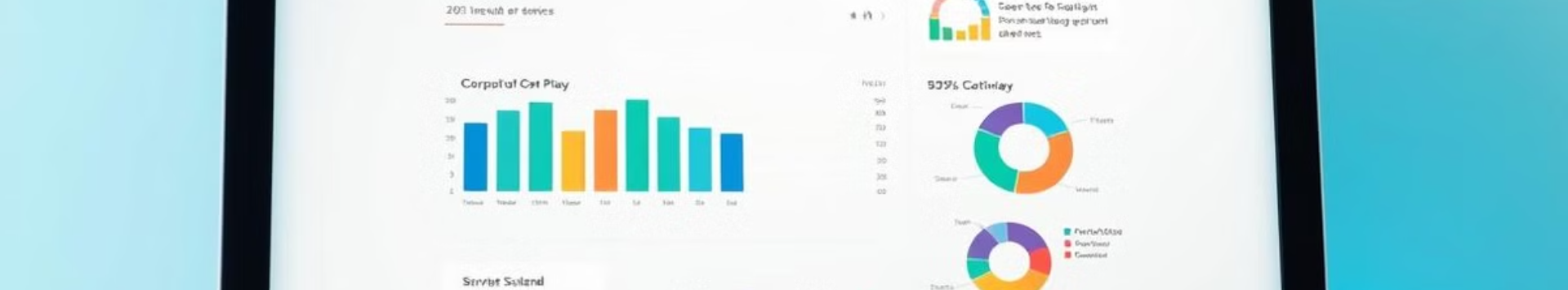 Qo'shma loyihalar
Muntazam matbuot anjumanlari
Ochiq ma'lumotlar bazasi
Davlat organlari tomonidan korrupsiyaga qarshi kurashish bo'yicha muntazam ravishda matbuot anjumanlarini o'tkazish, OAV vakillarining savollariga javob berish.
Davlat organlari tomonidan korrupsiya holatlari bo'yicha ochiq ma'lumotlar bazasini yaratish va OAV vakillariga foydalanish imkoniyatini berish.
Davlat organlari va OAV vakillari o'rtasida korrupsiyaga qarshi kurashish bo'yicha qo'shma loyihalarni amalga oshirish, treninglar va seminarlar tashkil etish.
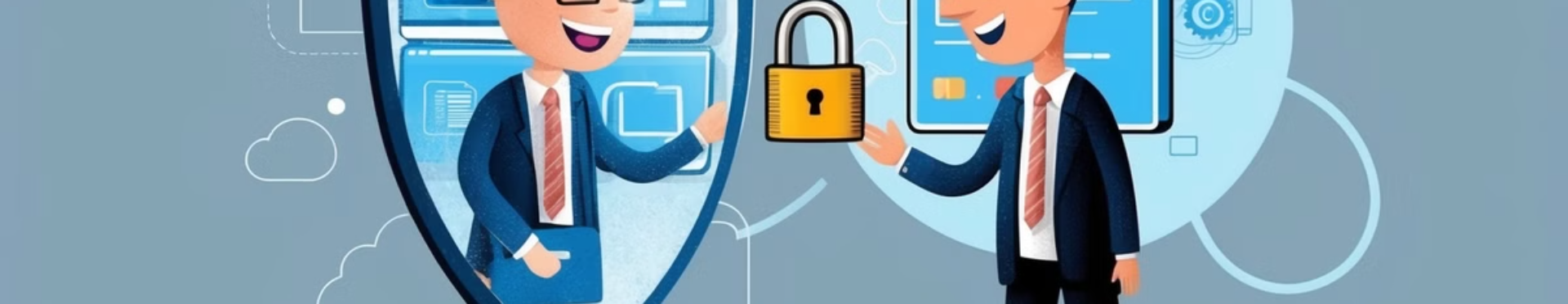 OAV faoliyatida axborot xavfsizligini ta'minlash
Ma'lumotlarni himoyalash
Manbalarni himoyalash
Kiberxavfsizlik
OAV korrupsiya holatlari bo'yicha to'plangan ma'lumotlarni xavfsiz saqlash va himoyalash choralarini ko'rishi lozim.
OAV kiberxavfsizlik choralarini ko'rishi, xodimlarni bu borada o'qitishi va muntazam nazorat qilishi zarur.
Jurnalistlar o'z manbalarining xavfsizligini ta'minlash uchun barcha zarur choralarni ko'rishlari kerak.
OAV faoliyatida shaffoflikni ta'minlash
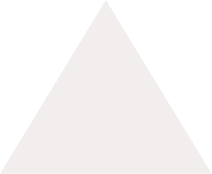 Moliyaviy hisobotlar
1
OAV o'z moliyaviy hisobotlarini e'lon qilish
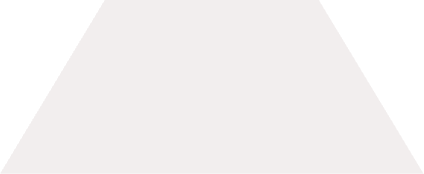 Manfaatlar to'qnashuvi
2
Manfaatlar to'qnashuvini oshkor qilish
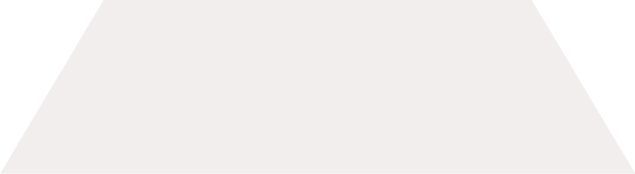 Mualliflik huquqi
3
Mualliflik huquqiga rioya qilish
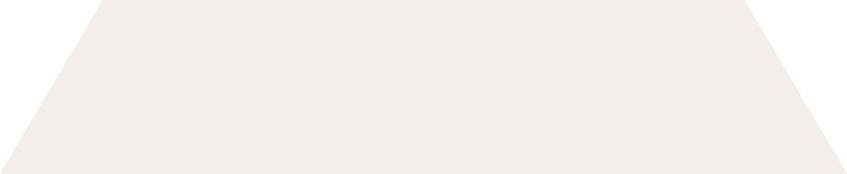 Tuzatishlar kiritish
4
Xatoliklar uchun tuzatishlar kiritish
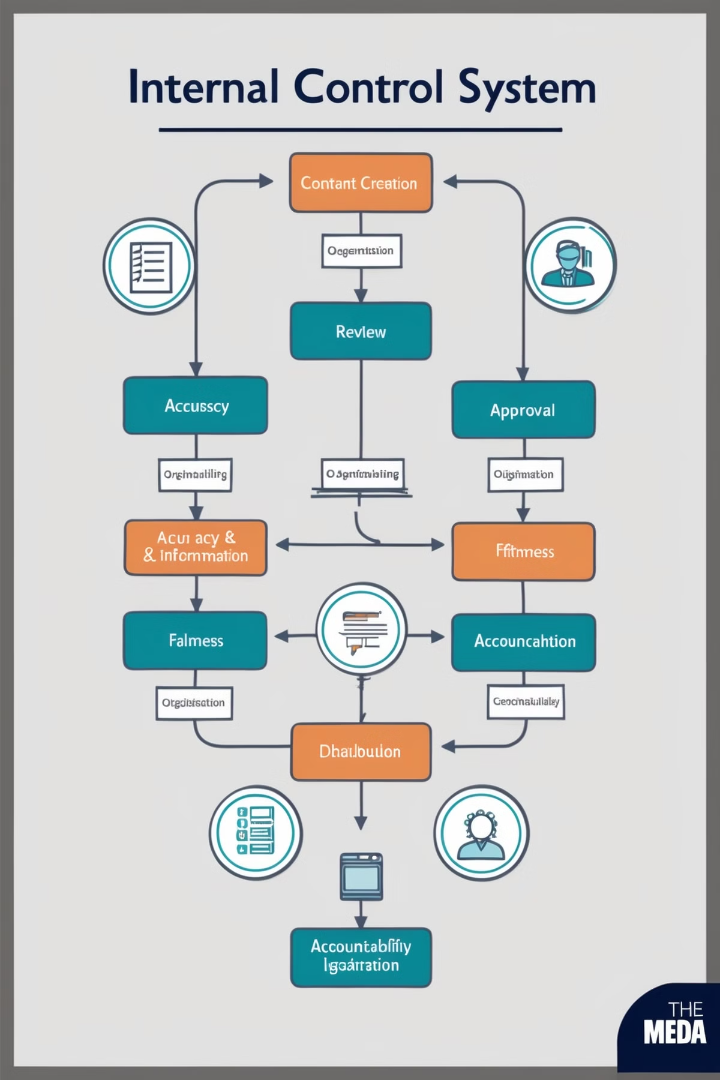 OAV faoliyatida korrupsiyaga qarshi kurashish mexanizmlari
Ichki nazorat
Axloq kodeksi
OAV tashkilotlarida korrupsiyaga qarshi kurashish bo'yicha ichki nazorat tizimini joriy etish. Bu tizim orqali xodimlarning faoliyati muntazam ravishda tekshirib boriladi.
OAV xodimlari uchun maxsus axloq kodeksini ishlab chiqish va unga qat'iy rioya qilishni ta'minlash. Bu kodeks korrupsiyaga oid holatlarni oldini olishga qaratilgan bo'lishi kerak.
Shaffof moliyalashtirish
OAV faoliyatini moliyalashtirish manbalarini shaffof qilish, reklama va homiylik mablag'larining kelib chiqishini tekshirish mexanizmlarini joriy etish.
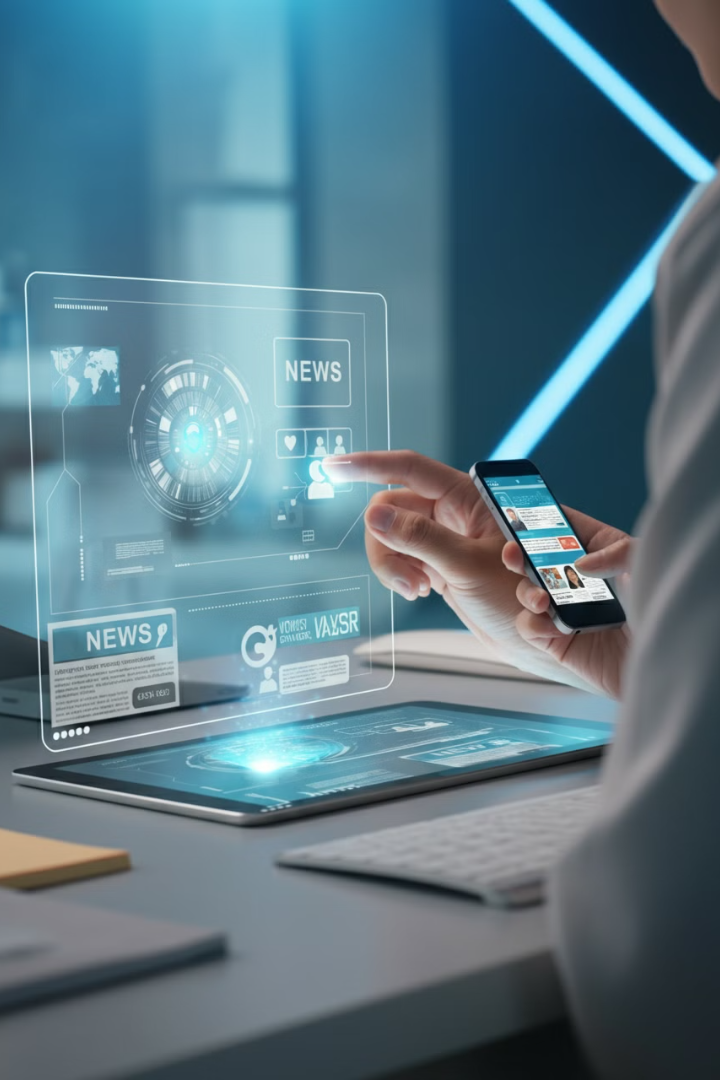 Raqamli texnologiyalar va korrupsiyaga qarshi kurash
Blogerlar
Ma'lumotlar jurnalistikasi
Katta hajmdagi ma'lumotlarni tahlil qilish orqali korrupsion sxemalarni aniqlash
Ijtimoiy tarmoqlarda korrupsiya holatlari haqida tezkor xabar berish va muhokama qilish
Fuqarolik jurnalistikasi
Krossmedia loyihalar
Turli platformalarda korrupsiyaga oid materiallarni keng yoyish va auditoriyani jalb qilish
Oddiy fuqarolar tomonidan korrupsiya holatlari haqida xabar berish va video materiallar tayyorlash
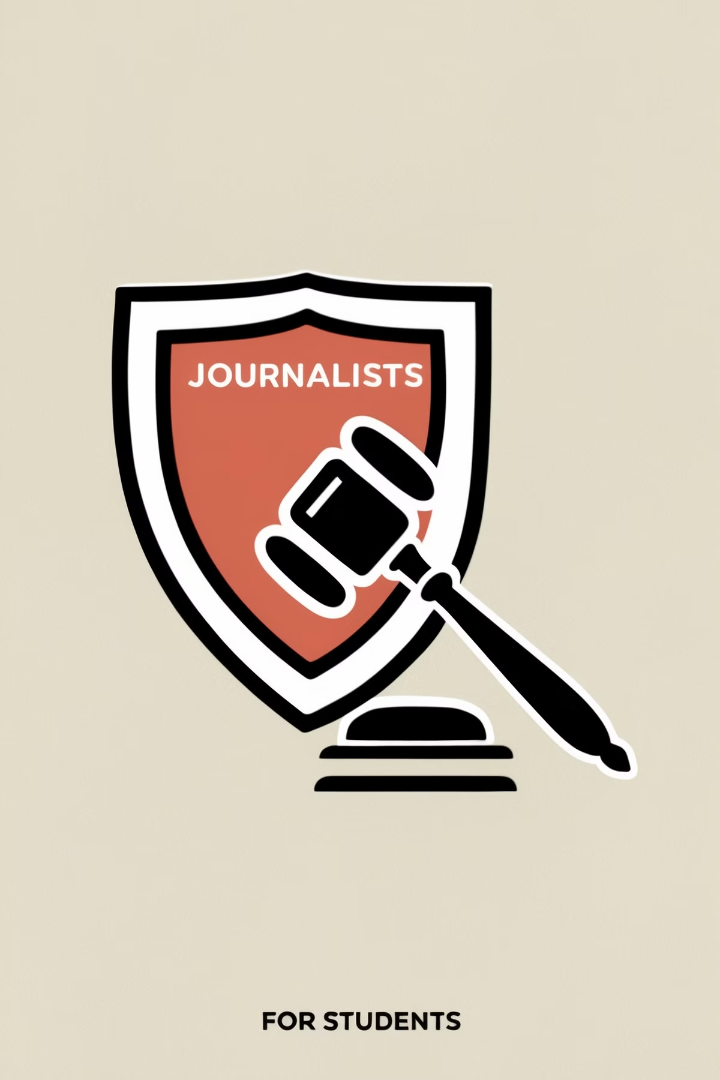 OAVning korrupsiyaga qarshi kurashishdagi huquqiy himoyasi
Huquqiy himoya turi
Tavsifi
Axborot manbasining maxfiyligi
Jurnalistlar o'z manbalarini oshkor qilmaslik huquqiga ega
Sud jarayonlarida himoya
OAV vakillari korrupsiyaga oid materiallar uchun sudda himoyalanish huquqiga ega
Davlat himoyasi
Xavf ostida qolgan jurnalistlar davlat himoyasiga olish huquqiga ega
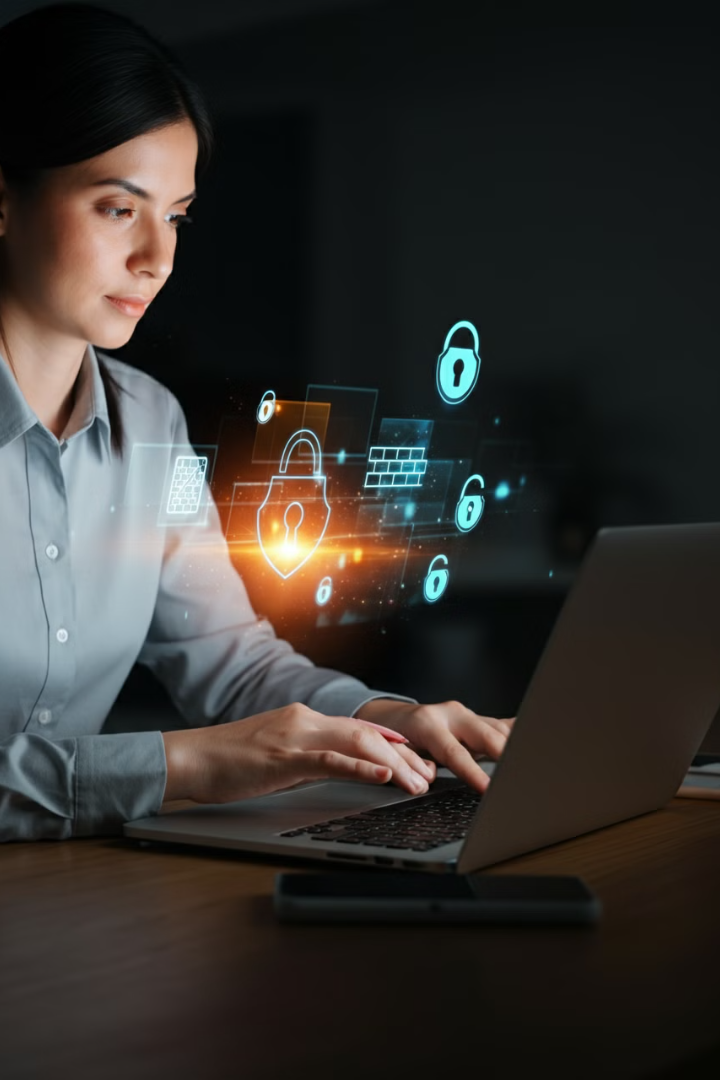 Korrupsiyani yoritishda xavfsizlik choralari
Raqamli xavfsizlik
Jismoniy xavfsizlik
1
2
Kuchli parollar, ikki bosqichli autentifikatsiya va shifrlangan aloqa vositalaridan foydalanish
Xavfli joylarga tashrif buyurganda hamrohlar bilan ishlash, transport vositalarini tekshirish
Huquqiy himoya
Psixologik tayyorgarlik
3
4
Ishonchli advokat bilan hamkorlik o'rnatish, o'z huquqlarini bilish
Stress bilan kurashish usullarini o'zlashtirish, muntazam ravishda psixolog bilan maslahatlashish
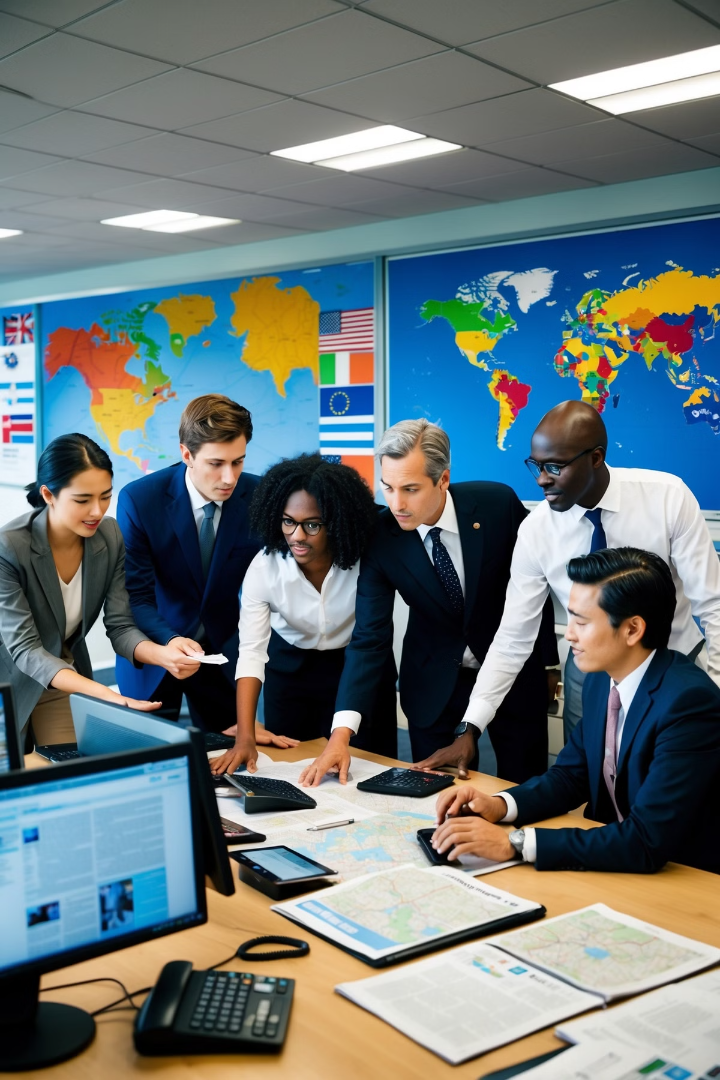 OAVning korrupsiyaga qarshi kurashishdagi xalqaro hamkorligi
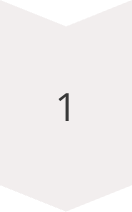 Xalqaro tashkilotlar bilan hamkorlik
OAV BMT, EXHT kabi xalqaro tashkilotlar bilan hamkorlikda loyihalarni amalga oshiradi.
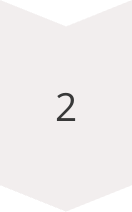 Xorijiy OAV bilan tajriba almashish
O'zbekiston OAV xorijiy hamkasblari bilan tajriba almashadi va qo'shma loyihalarni amalga oshiradi.
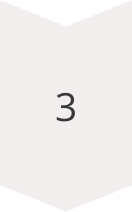 Xalqaro jurnalistik tergov
O'zbekiston jurnalistlari xalqaro miqyosdagi korrupsiya holatlarini tekshirishda ishtirok etadi.
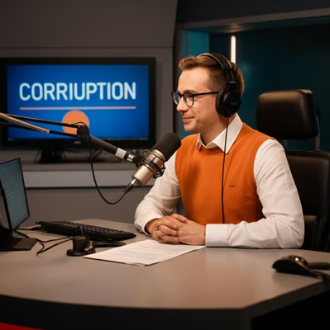 Korrupsiyaga qarshi kurashda davlat organlari va fuqarolik jamiyati o‘rtasidagi hamkorlikda kasbiy etika
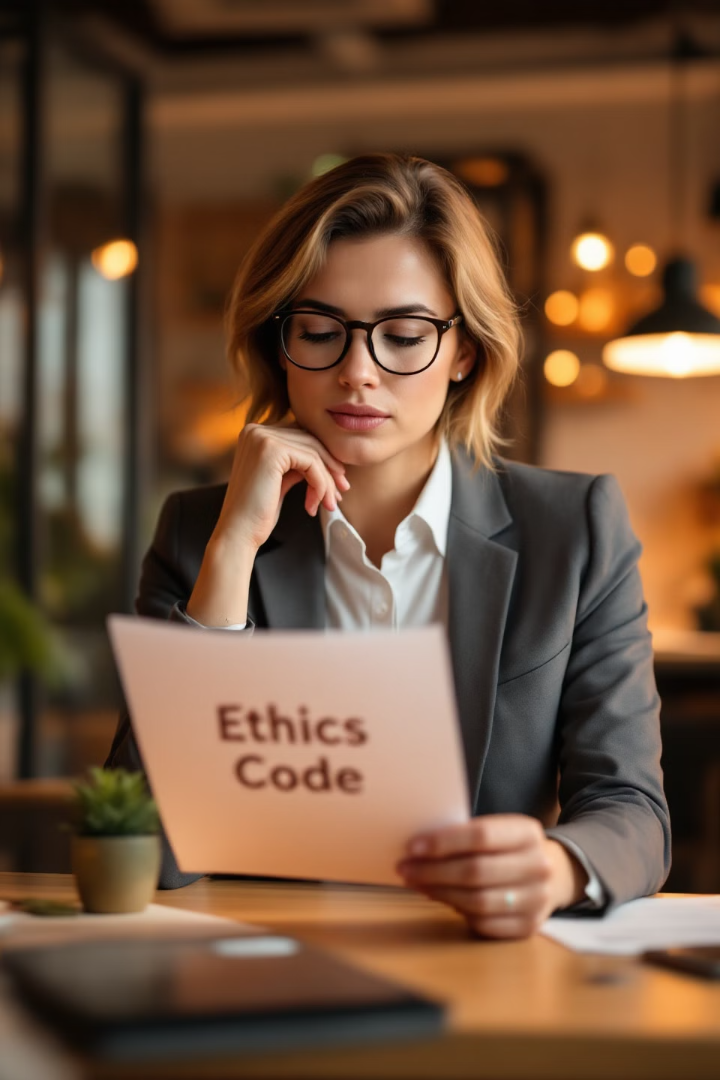 Korrupsiyani yoritishda etika kodeksi
Xolislik va ob'ektivlik
Aniqlik va ishonchlilik
1
2
Barcha tomonlarning nuqtai nazarini inobatga olish, shaxsiy fikrlardan qochish
Faktlarni puxta tekshirish, ishonchli manbalardan foydalanish
Manba himoyasi
Jamoatchilik manfaati
3
4
Maxfiy manbalarning xavfsizligini ta'minlash, ularning shaxsini oshkor qilmaslik
Shaxsiy hayot daxlsizligi va jamoatchilik manfaati o'rtasidagi muvozanatni saqlash
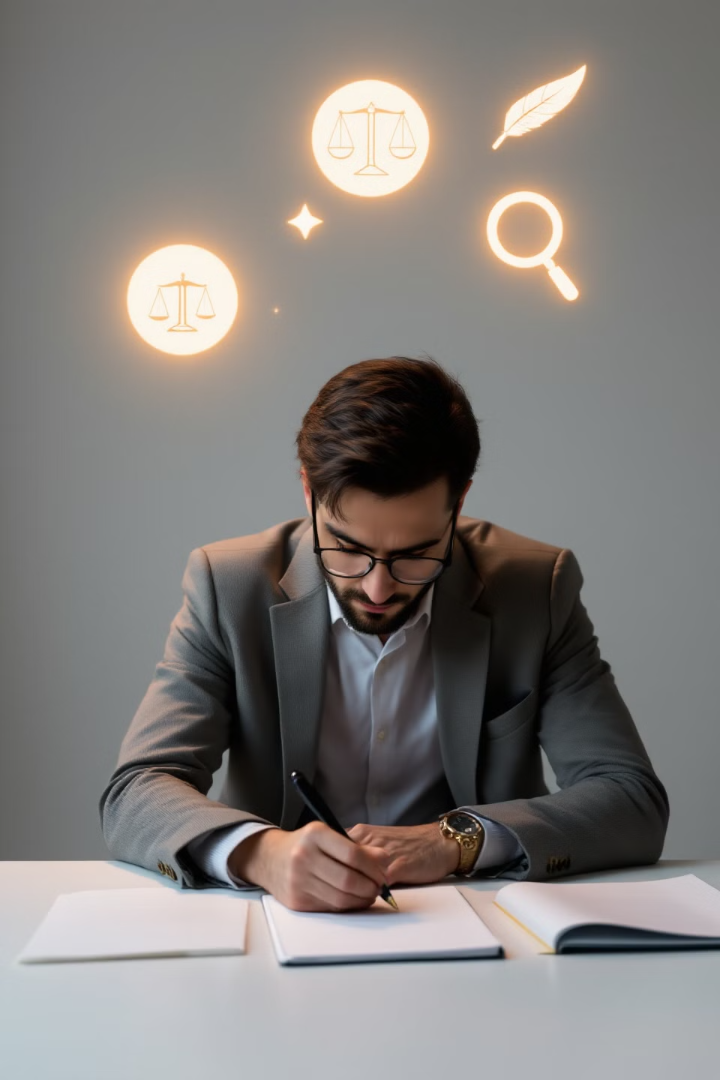 OAVning axloqiy tamoyillari
Xolislik
Aniqlik
Barcha tomonlarning nuqtai nazarini inobatga olish va tarafkashlikdan qochish
Faktlarni tekshirish va ishonchli manbalardan foydalanish
Shaffoflik
Insonparvarlik
Manfaatlar to'qnashuvini oshkor etish va jamoatchilik oldida hisobot berish
Shaxsiy hayot daxlsizligini hurmat qilish va zarar yetkazmaslik
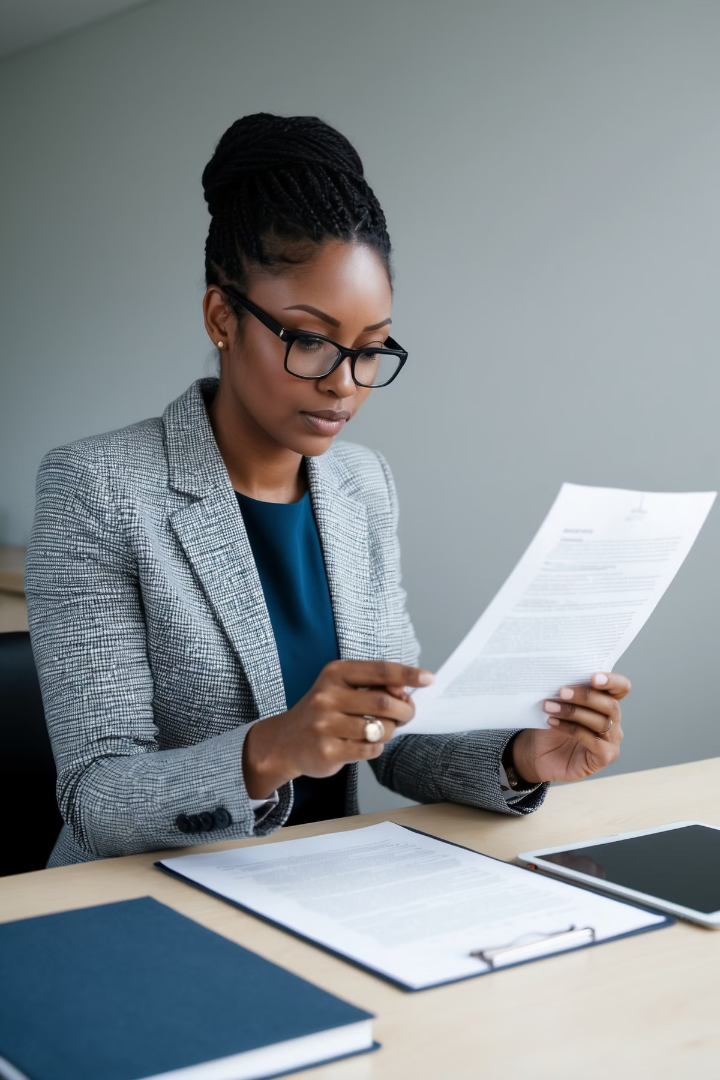 Korrupsiyaga oid xabarlarni yoritishda OAV mas'uliyati
Shaxsiy ma'lumotlarni himoya qilish
Faktlarni tekshirish
1
2
OAV korrupsiyaga oid xabarlarni yoritishda barcha faktlarni sinchkovlik bilan tekshirishi lozim.
Korrupsiya bilan bog'liq shaxslarning shaxsiy ma'lumotlarini himoya qilish muhim.
3
Xolislik va muvozanatni saqlash
Barcha tomonlarning fikrlarini inobatga olish va xolislikni saqlash zarur.
OAVning korrupsiyaga qarshi kurashdagi asosiy vazifalari
Ma'lumot tarqatish
Jamoatchilik nazoratini amalga oshirish
Tergov jurnalistikasi
OAV korrupsiya holatlari, uning sabablari va oqibatlari haqida jamiyatni xabardor qiladi. Bu orqali aholining huquqiy ongi va madaniyatini oshirishga hissa qo'shadi.
OAV mustaqil jurnalistik tergovlar orqali korrupsiya faktlarini aniqlaydi va fosh etadi. Bu esa huquqni muhofaza qiluvchi organlar faoliyatiga ko'maklashadi.
OAV korrupsiyaga qarshi kurashish bo'yicha davlat siyosatining amalga oshirilishini kuzatib boradi va jamoatchilikni bu jarayondan xabardor qiladi.
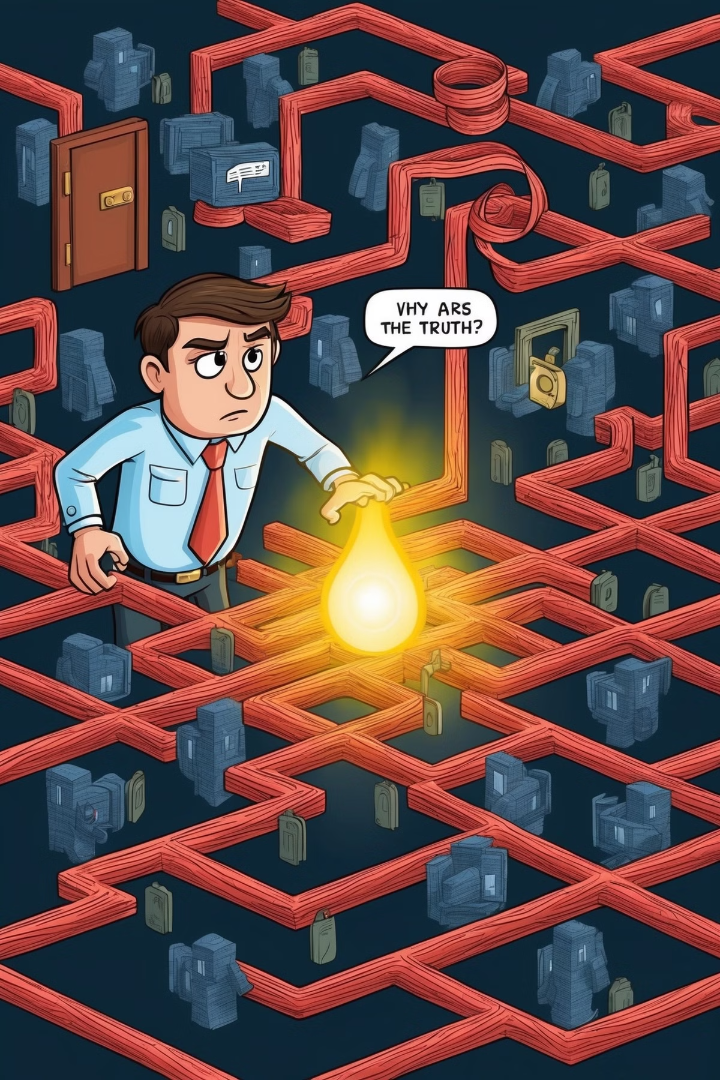 OAVning korrupsiyaga qarshi kurashishdagi muammolari
Ma'lumotlarga kirish qiyinchiligi
Xavfsizlik masalalari
Korrupsiya bilan bog'liq materiallarni tayyorlayotgan jurnalistlar ba'zan tahdid va bosimga uchrashlari mumkin.
Ba'zi hollarda OAV vakillari zarur ma'lumotlarni olishda qiyinchiliklarga duch keladi. Bu esa korrupsiya holatlarini to'liq yoritishga to'sqinlik qiladi.
Moliyaviy cheklovlar
Chuqur jurnalistik tergovlar ko'p vaqt va mablag' talab qiladi, bu esa ba'zi OAV uchun qiyinchilik tug'diradi.
Korrupsiyani yoritishda axloqiy muammolar
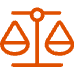 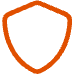 Manba himoyasi
Xolislik va ob'ektivlik
Barcha tomonlarning nuqtai nazarini inobatga olish va shaxsiy fikrlardan qochish
Maxfiy manbalarning xavfsizligini ta'minlash va ularning shaxsini oshkor qilmaslik
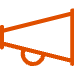 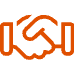 Jamoatchilik manfaati
Manfaatlar to'qnashuvi
Shaxsiy hayot daxlsizligi va jamoatchilik manfaati o'rtasidagi muvozanatni saqlash
Shaxsiy manfaatlar bilan kasbiy majburiyatlar o'rtasidagi ziddiyatlardan qochish
Korrupsiyani yoritishda xatolar
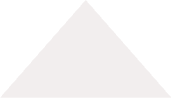 Faktlarni tekshirmaslik
1
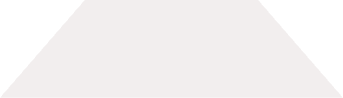 2
Manbalarni himoya qilmaslik
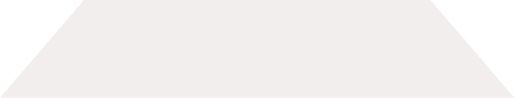 3
Shov-shuvga intilish
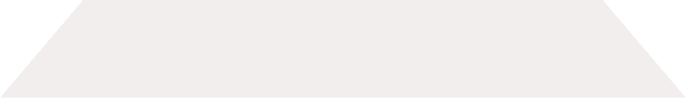 4
Nomzodlarni qoralash
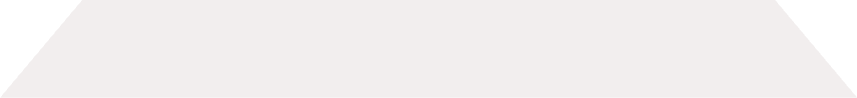 5
Xulosalarni shoshma-shosharlik bilan chiqarish
Ushbu xatolar jurnalistning obro'siga putur yetkazishi, qonuniy muammolarga olib kelishi va korrupsiyaga qarshi kurashga zarar yetkazishi mumkin. Shuning uchun, har bir bosqichda ehtiyotkorlik va professional yondashuvni saqlab qolish muhimdir.
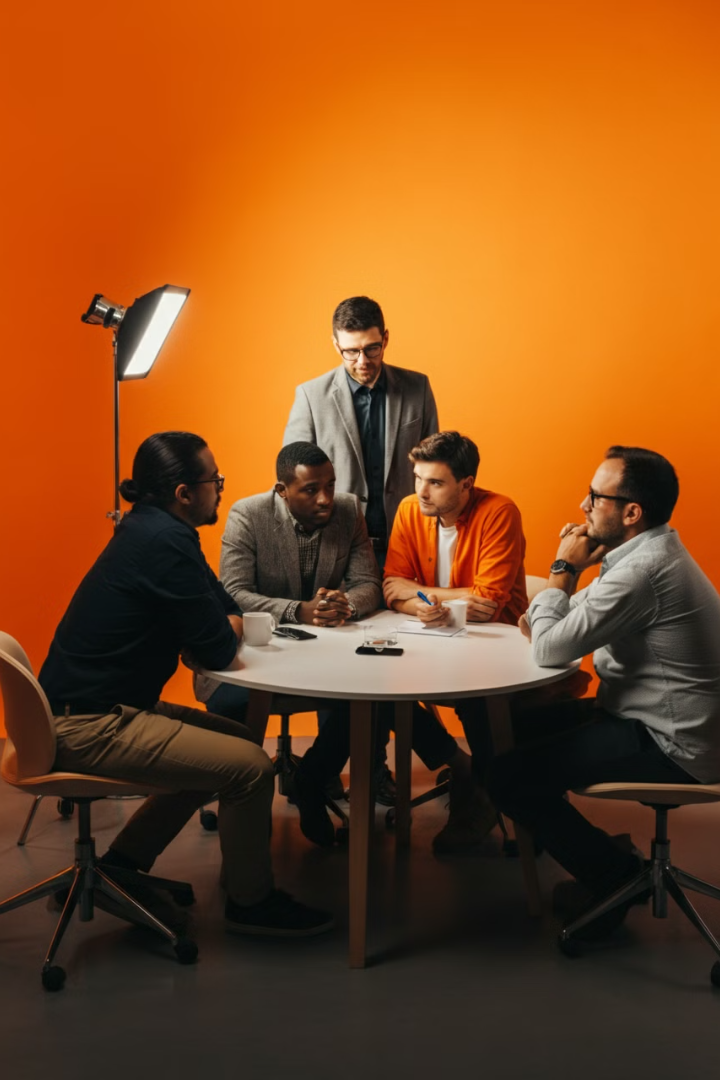 OAVning korrupsiyaga qarshi kurashishdagi ijtimoiy mas'uliyati
Jamiyat manfaatlarini himoya qilish
Axloqiy me'yorlarga rioya qilish
1
2
OAV korrupsiyaga oid materiallarni yoritishda jamiyat manfaatlarini ustuvor qo'yishi lozim.
OAV korrupsiyaga oid materiallarni tayyorlashda axloqiy me'yorlarga qat'iy rioya qilishi kerak.
Jamoatchilik fikrini shakllantirish
3
OAV korrupsiyaga nisbatan murosasiz munosabatni shakllantirishga hissa qo'shishi zarur.
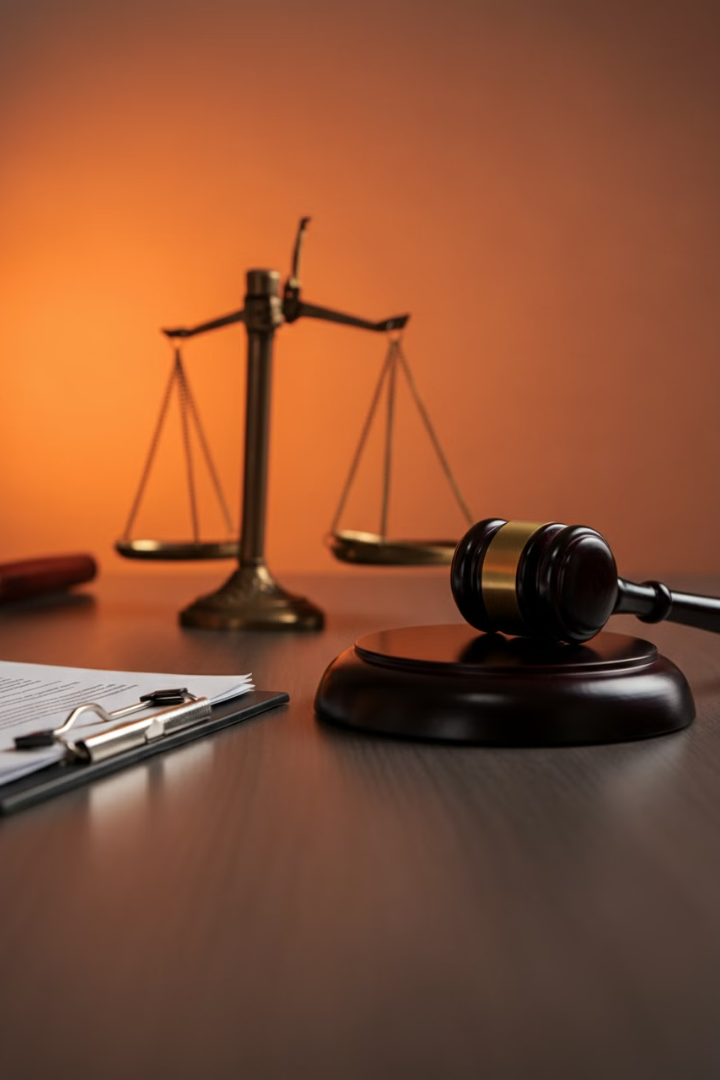 OAV faoliyatining huquqiy asoslarini takomillashtirish
Axborot olish huquqini kengaytirish
1
Davlat organlari faoliyati haqidagi ma'lumotlarga kirish imkoniyatlarini oshirish
Jurnalistlarni himoya qilish
2
Kasbiy faoliyati tufayli ta'qib qilinishdan himoya qiluvchi qonunlar qabul qilish
Tuhmat va haqorat to'g'risidagi qonunchilikni liberallashtirish
3
Jurnalistlar erkin faoliyat yuritishi uchun sharoit yaratish
Oshkoralik tamoyillarini kuchaytirish
4
Davlat organlari faoliyati shaffofligini ta'minlovchi me'yorlarni kiritish